Blood pressure
Preclinical practice
13. 5. 2024
1
Department of Physiology, Faculty of Medicine, Masaryk University
Blood pressure
Blood pressure (BP): pressure of blood on the vessel wall (arterial BP – part of the energy of systole converted into lateral pressure on the vascular wall)
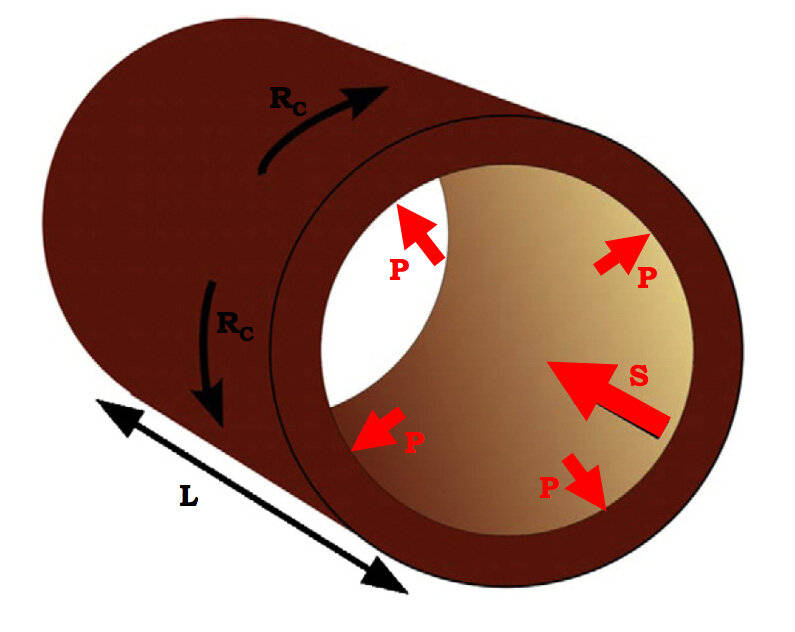 2
Department of Physiology, Faculty of Medicine, Masaryk University
Arterial blood pressure curve
Pulse wave
arises when the blood is expelled from the left ventricle into the circulation during the systolic phase

Mean arterial pressure (MAP): mean value of blood pressure in the inter-beat interval (IBI) – integral of the BP curve; area above MAP = area below MAPaproximation: MAP = DBP + 1/3 PP (PP = SBP – DBP)

Definition:
SBP (systolic BP)maximum of BP in the inter-beat interval
DBP (diastolic BP)minimum of BP in the inter-beat interval
SBP
Dicrotic notch
PP
pulse pressure
MAP
DBP
Inter-beat interval
3
Department of Physiology, Faculty of Medicine, Masaryk University
Pulse wave velocity (PWV)
The pulse wave propagation rate (PWV) is measurable, around 4 m/s in the aorta.
Beware, the actual speed of blood flow is significantly lower, it is around 80-100 cm/s in the aorta
The peripheral pulse wave velocity is 10-20 m/s (depending on the site of measurement)
Measureable by inderect method: Sphygmography with ECG
B
A
T1
T2
B
A
d
PWV= d/ (T2-T1)
4
Department of Physiology, Faculty of Medicine, Masaryk University
Blood pressure
a function of cardiac output (CO) and total peripheral resistance
SBP is determined mainly by CO
DBP is determined mainly by TPR
Blood pressure = Cardiac output (CO) * Total peripheral resistence (TPR)



CO = Heart rate (HR) * Stroke volume (SV)
5
Department of Physiology, Faculty of Medicine, Masaryk University
Total peripheral resistence
consist of resistence from all vessels
the narrower tube (↓ diameter) → the ↑ pressure needs to be exerted to maintain the flow
determined by the Hagen-Poiseuille law for tube resistance
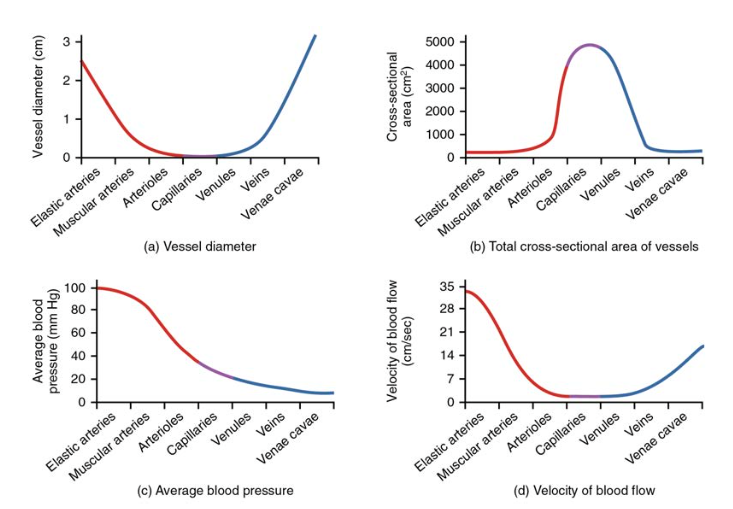 6
Department of Physiology, Faculty of Medicine, Masaryk University
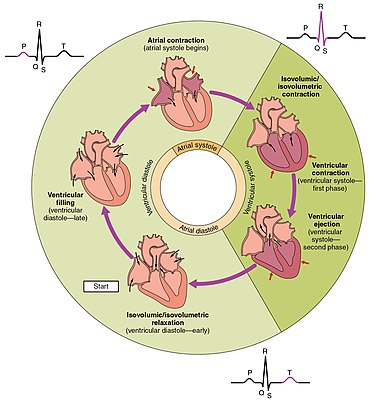 Cardiac cycle
Isovolumic contraction (IVC):
Contraction of ventricular myocardium leads to an increase in intraventricular pressure
Ejection (E):  
Intraventricular pressure overcomes diastolic pressure in big arteries, semilunar valves open, and blood flows to the arteries
Isovolumic relaxation (IVR): 
Semilunar valves close, rapid decrease in intraventricular pressure even below pressure values in atria, AV valves open
Inflow (I): 
Inflow phase (ventricular diastole), atrial systole
7
Department of Physiology, Faculty of Medicine, Masaryk University
P-V diagram (Left ventricle)
Systole = IVC + E
P [mmHg]
IVC = 0.06 s
E = 0.21 s
E
SBP
Diastole = IVR + I
120
IVR = 0.07 s
I = 0.49 s
100
DBP
80
IVR
IVC
I
10
V [ml]
50
120
EDV
ESV
8
Department of Physiology, Faculty of Medicine, Masaryk University
[Speaker Notes: Normal RV systolic pressure is 20–30 mmHg and normal diastolic pressure is 3–7 mmHg (Table 2).
LV – 130-9]
P-V diagram
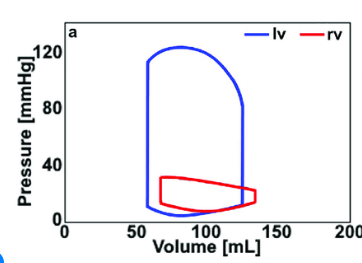 9
Department of Physiology, Faculty of Medicine, Masaryk University
[Speaker Notes: Normal RV systolic pressure is 20–30 mmHg and normal diastolic pressure is 3–7 mmHg (Table 2).
LV – 130-9]
Arterial blood pressure
stable blood flow thanks to aortic compliance
the aorta expands and holds the ejected blood volume (change of kinetic energy into elastic) and during diastole, it contracts and moves the blood further into the bloodstream (change of elastic energy to kinetic)
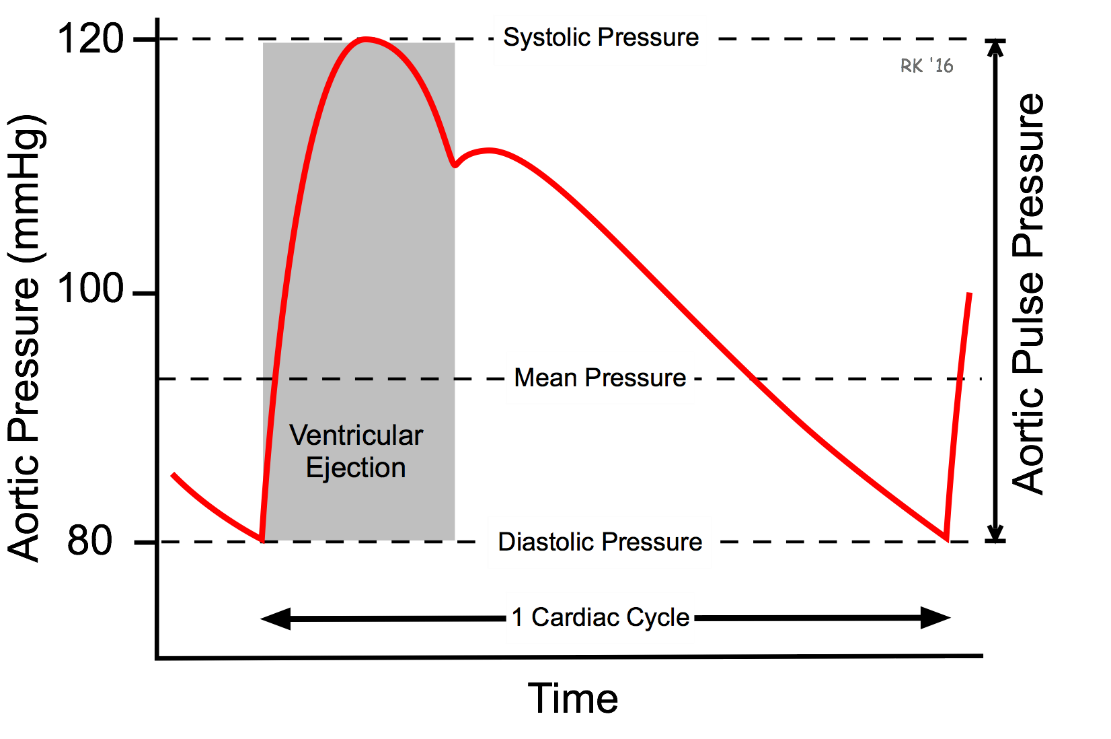 10
Department of Physiology, Faculty of Medicine, Masaryk University
[Speaker Notes: Normal RV systolic pressure is 20–30 mmHg and normal diastolic pressure is 3–7 mmHg (Table 2).
LV – 130-9]
Blood pressure in veins
low pressure system
peripherial pressure in veins is usually between 8 and 10 mmHg
central vein pressure is aproximately 0–6 mmHg
11
Department of Physiology, Faculty of Medicine, Masaryk University
[Speaker Notes: Normal RV systolic pressure is 20–30 mmHg and normal diastolic pressure is 3–7 mmHg (Table 2).
LV – 130-9]
Blood pressure in veins
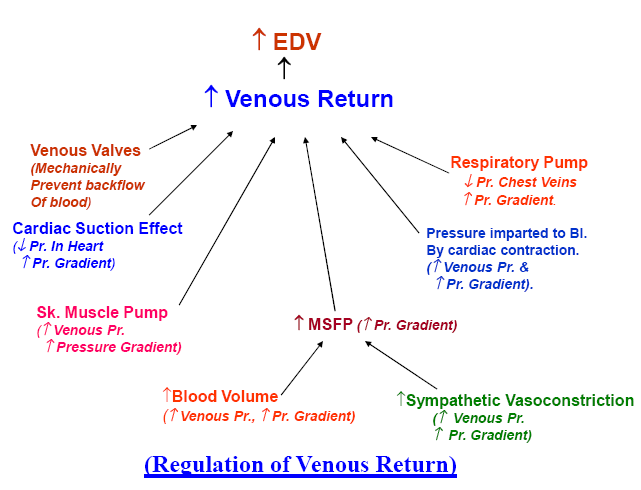 12
Department of Physiology, Faculty of Medicine, Masaryk University
[Speaker Notes: Normal RV systolic pressure is 20–30 mmHg and normal diastolic pressure is 3–7 mmHg (Table 2).
LV – 130-9]
Large circle
Small circle
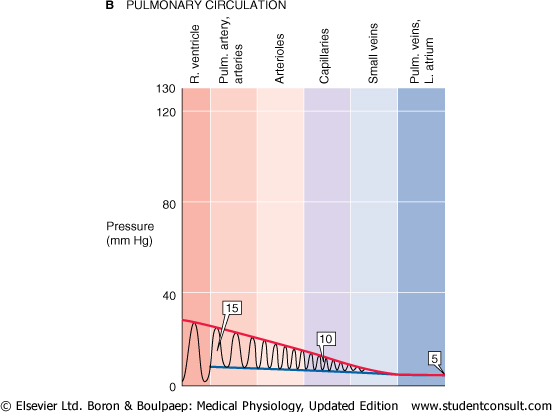 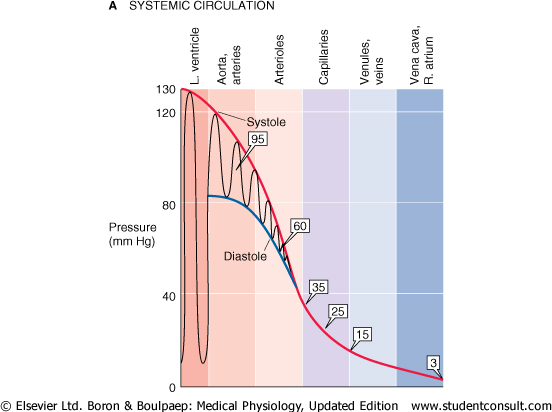 Blood pressure
Boron and Boulpaep, Medical physiology
13
Department of Physiology, Faculty of Medicine, Masaryk University
Blood pressure regulation
Short-term – neural control – mainly by baroreflex
		  – chemical substancis  
Middle-term – hormonal regulation - renin-angiotensin-aldosterone system (RAAS)
Long-term – hormonal regulation of blood volume
14
Department of Physiology, Faculty of Medicine, Masaryk University
Short-term BP control – baroreflex
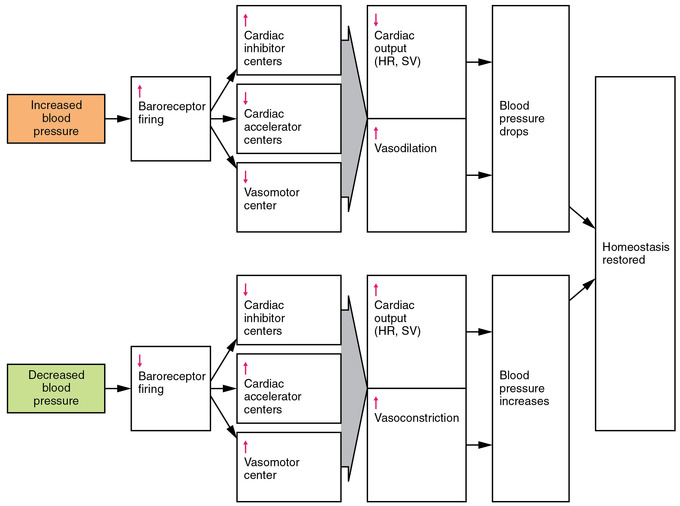 15
[Speaker Notes: https://www.ncbi.nlm.nih.gov/books/NBK538509/]
BP control – substances
vasoconstrictors
ATP, epinephrine, norepinephrine, antidiuretic hormone, and angiotensin II

vasodilators
epinephrine, atrial natriuretic peptide, histamin, arginine (→NO), and lactic acid (metabolic reaction)
16
Blood pressure changes
Short-term influences
blood volume – influence on cardiac output (bleeding, dehydration)
external pressure to the vessels – intrathoracic and intraabdominal pressure (cough, defecation, childbirth, artificial ventilation)
position – orthostasis/clinostasis: redistribution of blood due to gravity
CNS – emotions, mental stress, …
physical exercise – BP changes depend on intensity, duration and type of exercise
heat (↓ TPR), cold (↑ TPR) 
alcohol, drugs,…
Long-term influences
age (the fastest changes during childhood and adolescence, in adults slow increase in SBP)
sex (men have higher BP)
genetic background
17
Department of Physiology, Faculty of Medicine, Masaryk University
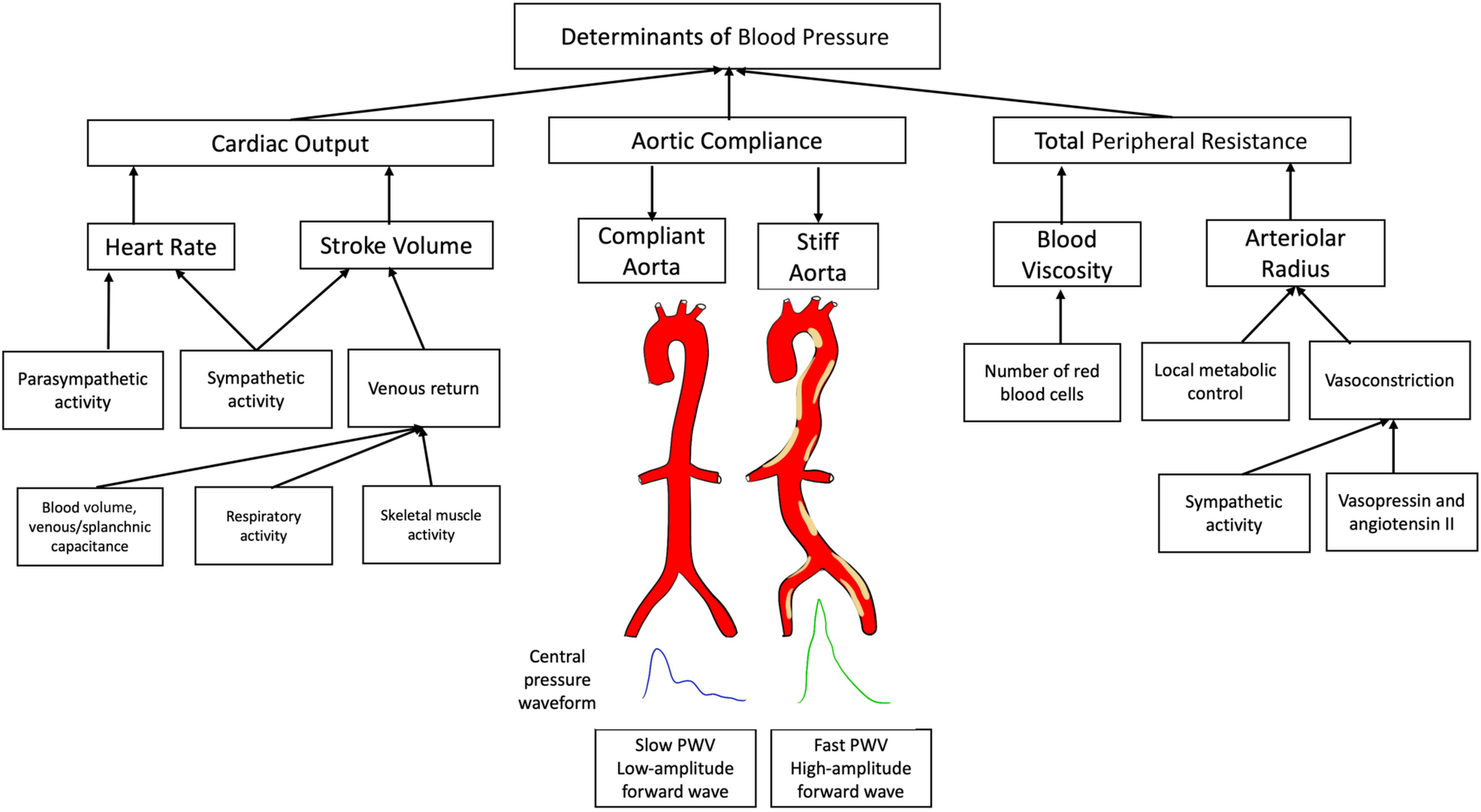 18
Methods of the arterial BP measurement
Invasive
arterial catether
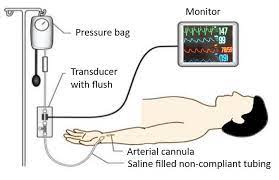 19
Department of Physiology, Faculty of Medicine, Masaryk University
Methods of the arterial BP measurement
Invasive
arterial catether

Non-invasive
Auscultatory (sphygmomanometer, stethoscope)
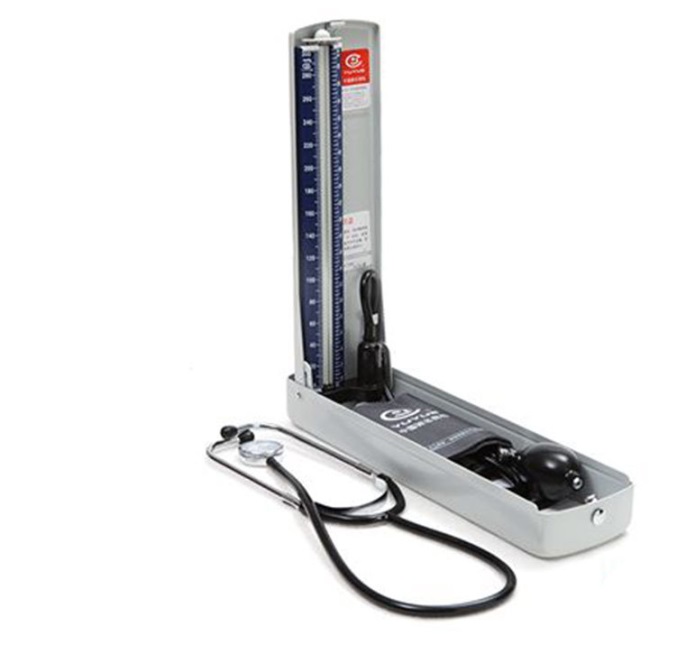 20
Department of Physiology, Faculty of Medicine, Masaryk University
Methods of the arterial BP measurement
Invasive
arterial catether

Non-invasive
Auscultatory (sphygmomanometer, stethoscope)
Oscillometric
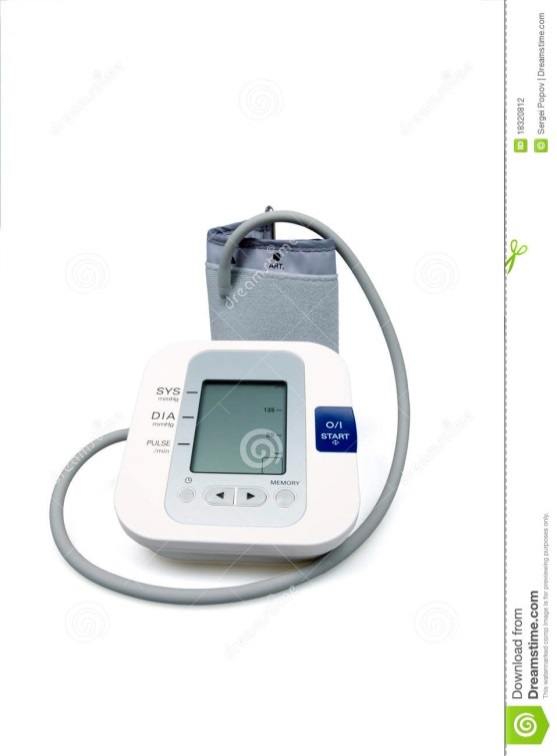 21
Department of Physiology, Faculty of Medicine, Masaryk University
Methods of the arterial BP measurement
Invasive
arterial catether

Non-invasive
Auscultatory (sphygmomanometer, stethoscope)
Oscillometric

Photoplethysmographic/Peňáz/volume-clamp method
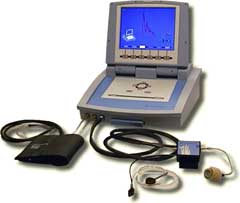 22
Department of Physiology, Faculty of Medicine, Masaryk University
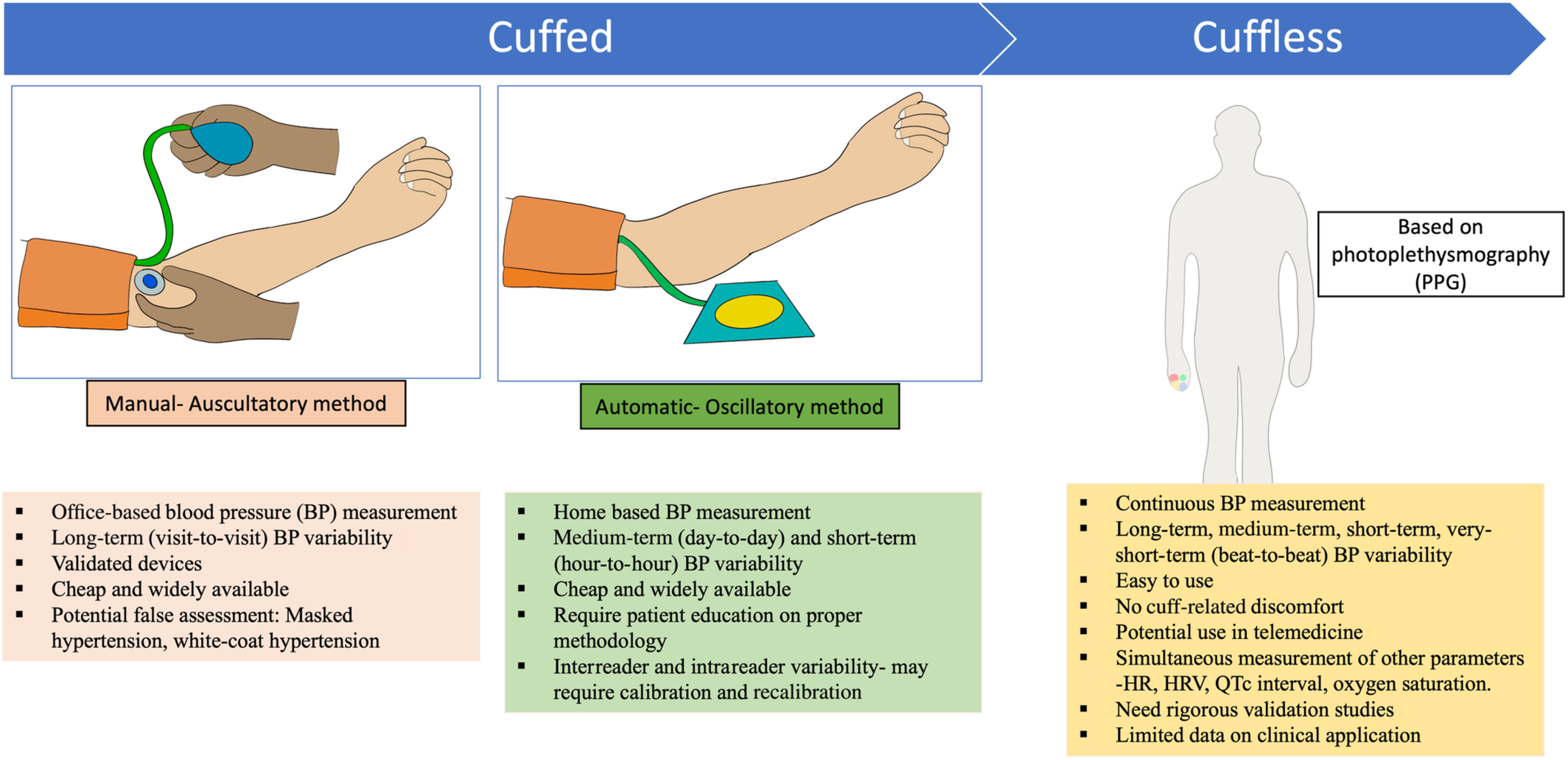 Methods of the arterial BP measurement
Invasive
arterial catether

Non-invasive
Auscultatory (sphygmomanometer, stethoscope)
Oscillometric

Photoplethysmographic/Peňáz/volume-clamp method
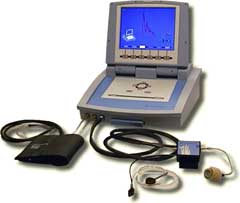 23
Department of Physiology, Faculty of Medicine, Masaryk University
Basic principle: Laminar / turbulent flow  (Korotkoff sounds in auscultatory method; oscillation in oscilometric method).
laminar flow Re < 2000
turbulent flow Re > 3000
Reynolds number Re: predicts the transition from laminar to turbulent of flowv: velocity of blood flow
S: area of vascular lumen (.r2)
: density of blood
: viscosity of blood
     (lower in anemia)
cuff
Re2
a. brachialis
v2
r2
r1
v1
Re1
laminar flow
turbulent flow
24
Department of Physiology, Faculty of Medicine, Masaryk University
Principles of BP measurement
MAP
DBP
SBP
Korotkoff sound
(auscultatory method)
Pressure in the cuff
SBP
DBP
Pressure oscillations in the cuff
(oscillometric method)
Continually measured BP
Blood flow in the artery
25
Department of Physiology, Faculty of Medicine, Masaryk University
Photoplethysmographic/Peňáz/volume-clamp method
Peňáz method - it is based on clamping the volume of finger arteries by fast changes of pressure in a special cuff equipped with a photoelectric plethysmograph to measure the vascular volume

Photopletysmography - an optical method for measuring the amount of light that is absorbed or reflected by blood vessels in living tissue. The amount of light absorbed or reflected in photoplethysmography depends on the amount of blood in the optical path.
26
Department of Physiology, Faculty of Medicine, Masaryk University
Assesmemt of BP varaibility
Very short term – from continous BP measurement
Neurohormonal factors (baroreflex, sympathetic activation)
Nitric oxide, renin‐angiotensin‐aldosterone system
Enviromental, behavioral, and emotional  factors
Short tem (within 24-h)
Neurohormonal factors (baroreflex, sympathetic activation)
Environmental, behavioral, and emotional
Circadian rhythm
27
Department of Physiology, Faculty of Medicine, Masaryk University
[Speaker Notes: https://www.ahajournals.org/doi/full/10.1161/JAHA.122.029297]
Assesmemt of BP varaibility
Medium term (day to day)
drugs
vascular factors (endothelial damage, arterial compliance)
age
Long tern (visit to visit)
drugs
seasonal changes
vascular factors (endothilial damage, arteriál compliance)
age
28
Department of Physiology, Faculty of Medicine, Masaryk University
Rules for BP measurement
Environment: pleasant room temperature, quiet surroundings
Position: the patient sits with his back leaning backwards, both legs are on the floor, forearm rests on a surface 
Reasonable cuff size, correct positioning at heart level 
The measurement happens at rest and starts after 5 – 10 minutes of sitting down 
Measurement by auscultatory method 
Inflate the cuff to a pressure 30 mmHg higher than the pressure at which the radial pulse disappeared 
The pressure reduction rate in the cuff is 2 – 3 mmHg/s 
The pressure value is determined with 2 mmHg accuracy 
The BP should be measured 3 times at least five minutes apart and the final BP value is a mean value of the last two measurements
30
Department of Physiology, Faculty of Medicine, Masaryk University
Diagnosis of hypertension
Isolated systolic hypertension: SBP> 140 and DBP <90 mmHg
High normal BP – annual monitoring recommended
Home measurement to exclude white coat hypertension
Hypertension is diagnosed when:
average BP from 4–5 examinations is > 140/90 mmHg
BP during a home measurement repeatedly > 135/80 mmHg
mean BP from 24-hour monitoring is > 130/80 mmHg